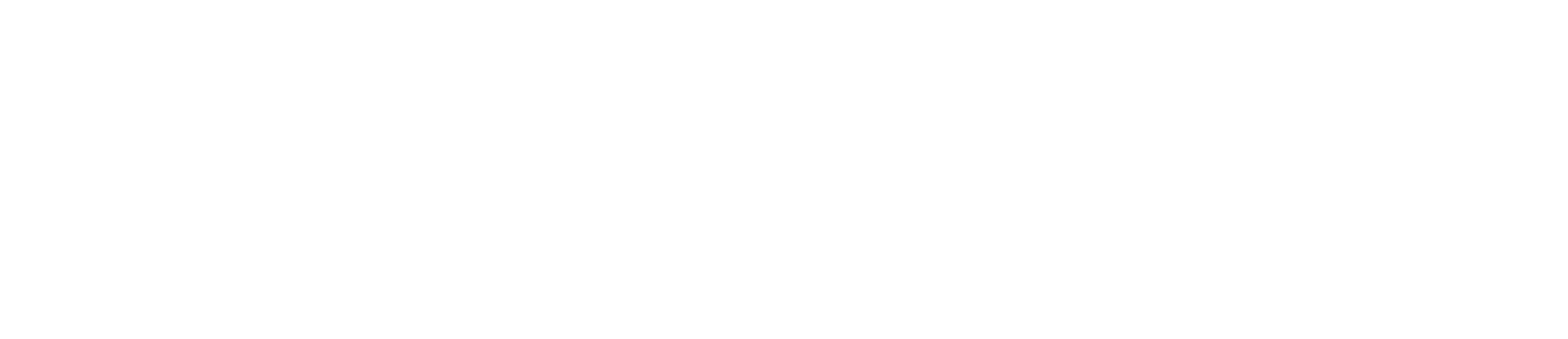 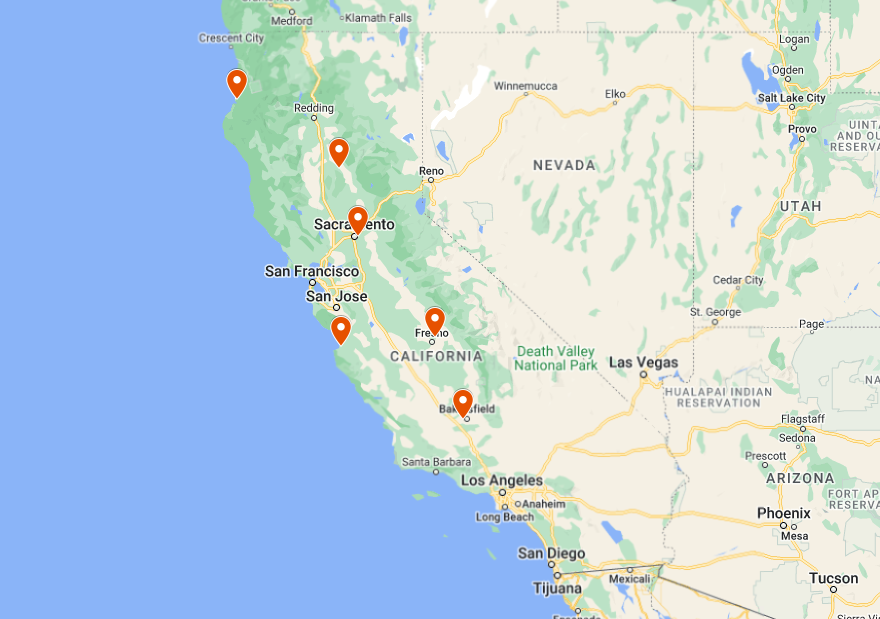 Our Headquarters
The Water, Energy and Technology (WET) Center is located in California’s heartland – the most productive agricultural region in the world! 
6 million acres producing more than 250 crops 
25% of the nation’s food is grown in the Central Valley (and 1% of the nation’s agricultural land) 
The Central Valley represents more than $8.5 billion annually in agricultural production
Also has the highest concentration of high-value crops in the nation. 
Located on the campus of CSU Fresno – a unique intersection between academia and the private sector.
2
Let’s Talk Numbers!
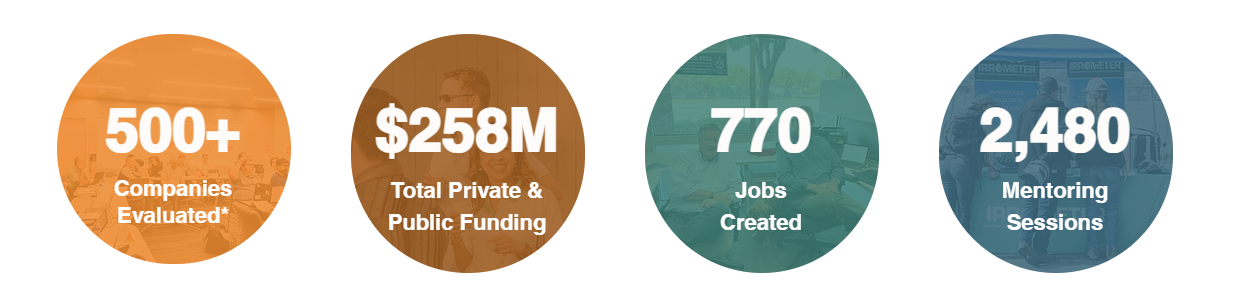 Our Programs & Services –
Onsite incubator – Office space for 11 companies within the WET Center.

Technology Innovation Evaluation (TIE) Program

Valley Ventures Accelerator – Currently running in our 8th cohort.
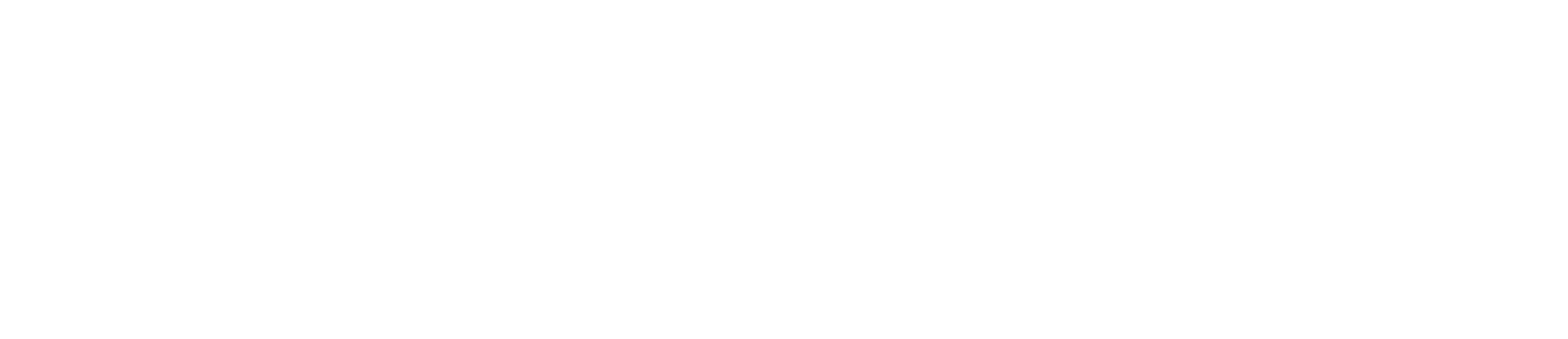 2023
3
4
5
Let’s Talk Numbers!
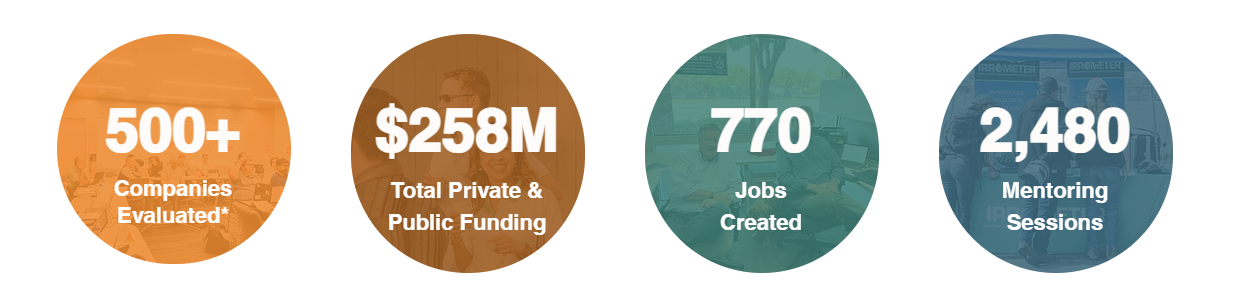 Our Programs & Services –
Onsite incubator – Office space for 11 companies within the WET Center.

Technology Innovation Evaluation (TIE) Program

Valley Ventures Accelerator – Currently running in our 8th cohort.
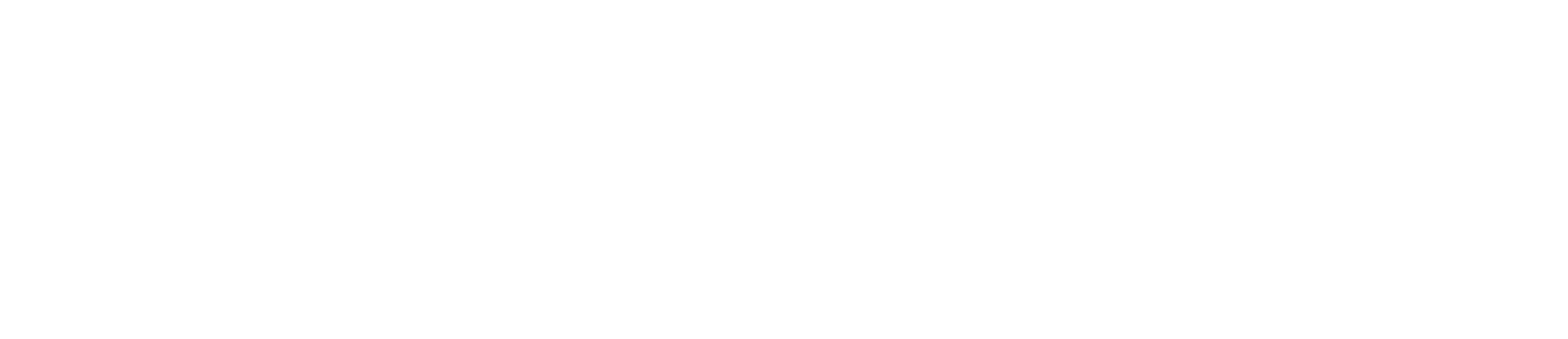 2023
6
Resident Spotlight - Umida Ag
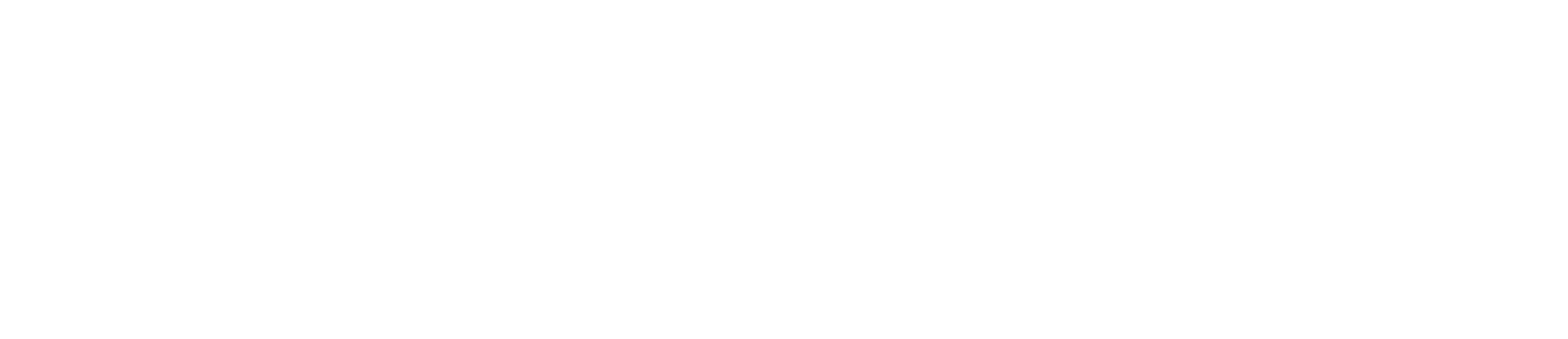 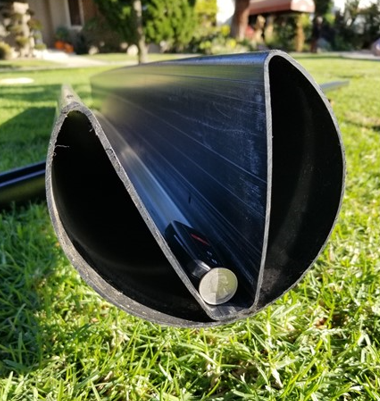 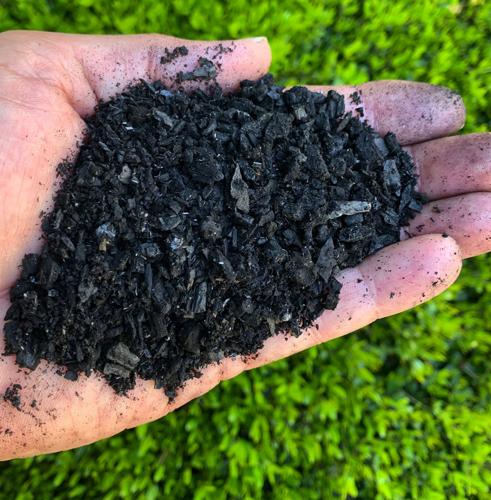 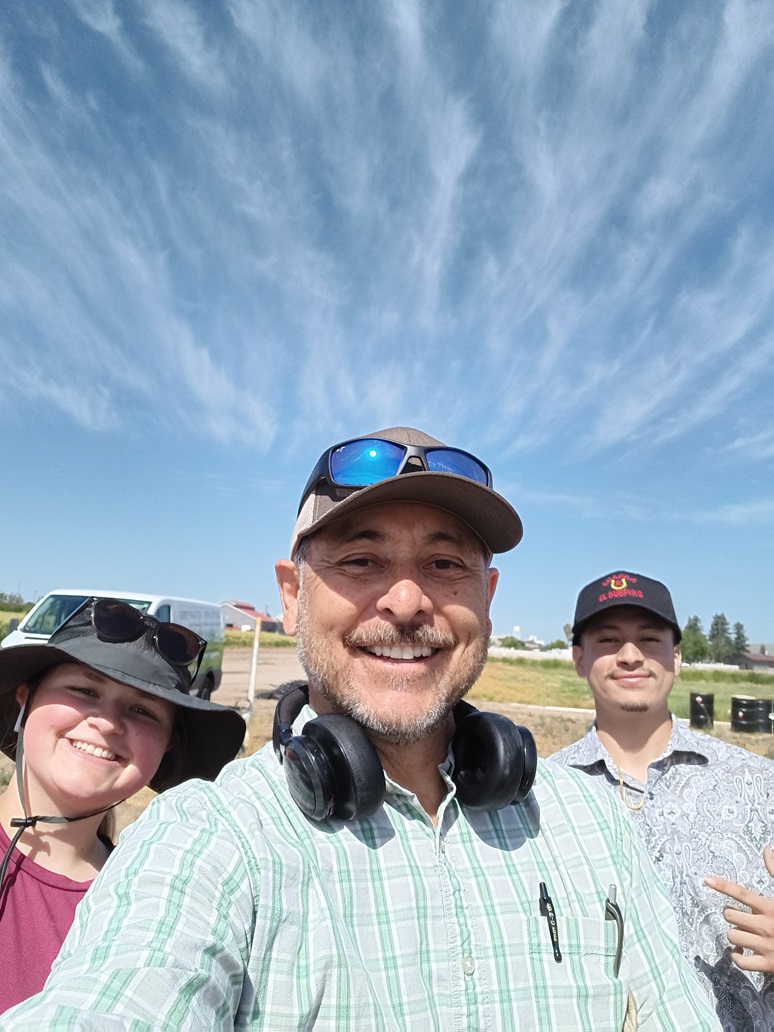 Almond Shell BioChar
Aquifer Pipe
Joseph Gallegos – President Umida AgIreland McCall – Fresno State Sr. Project (groundwater recharge)
Alexis Valadez – Fresno State Graduate Student (BioChar)
Presentation title
7
Resident Spotlight - Umida Ag
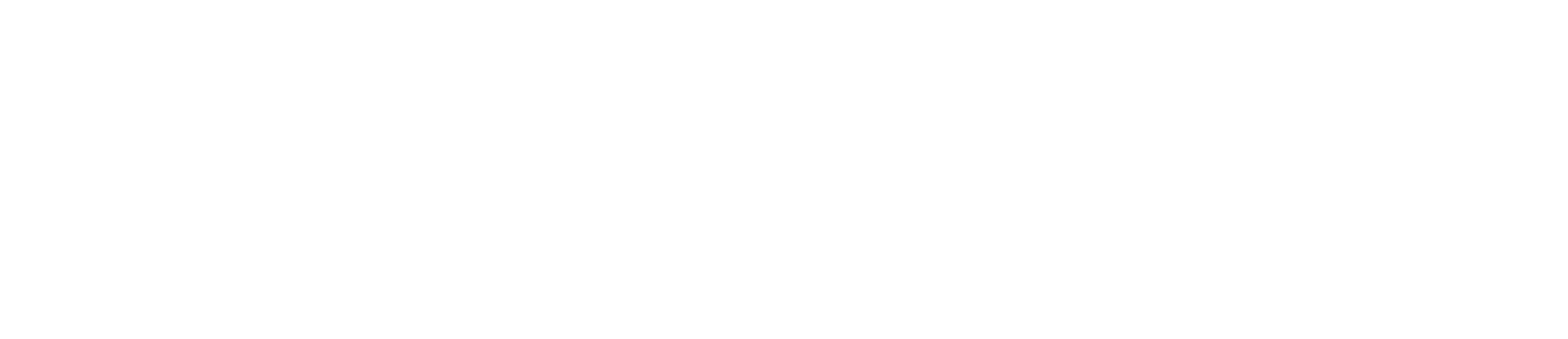 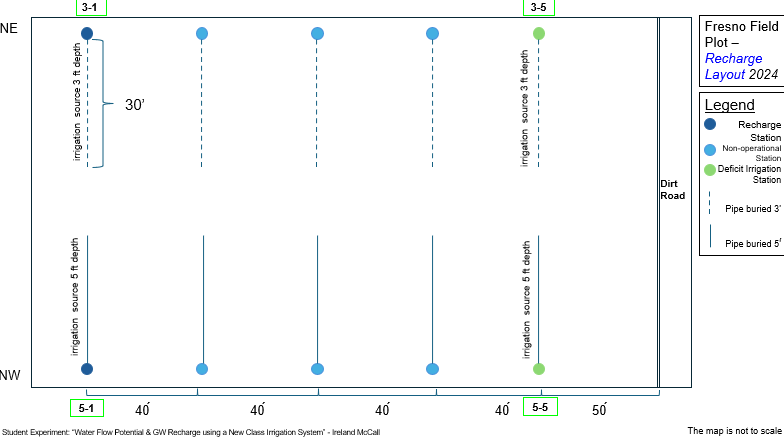 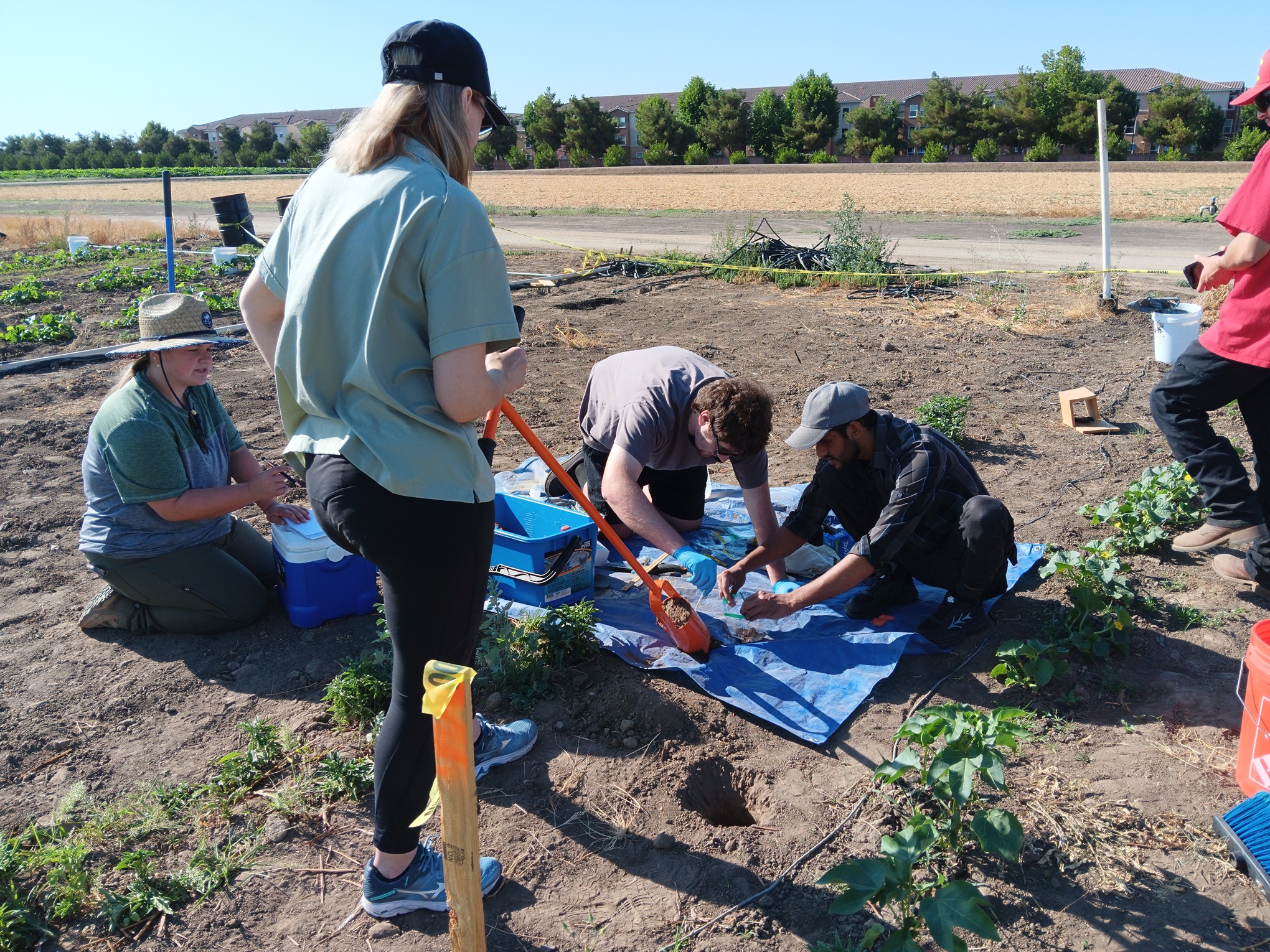 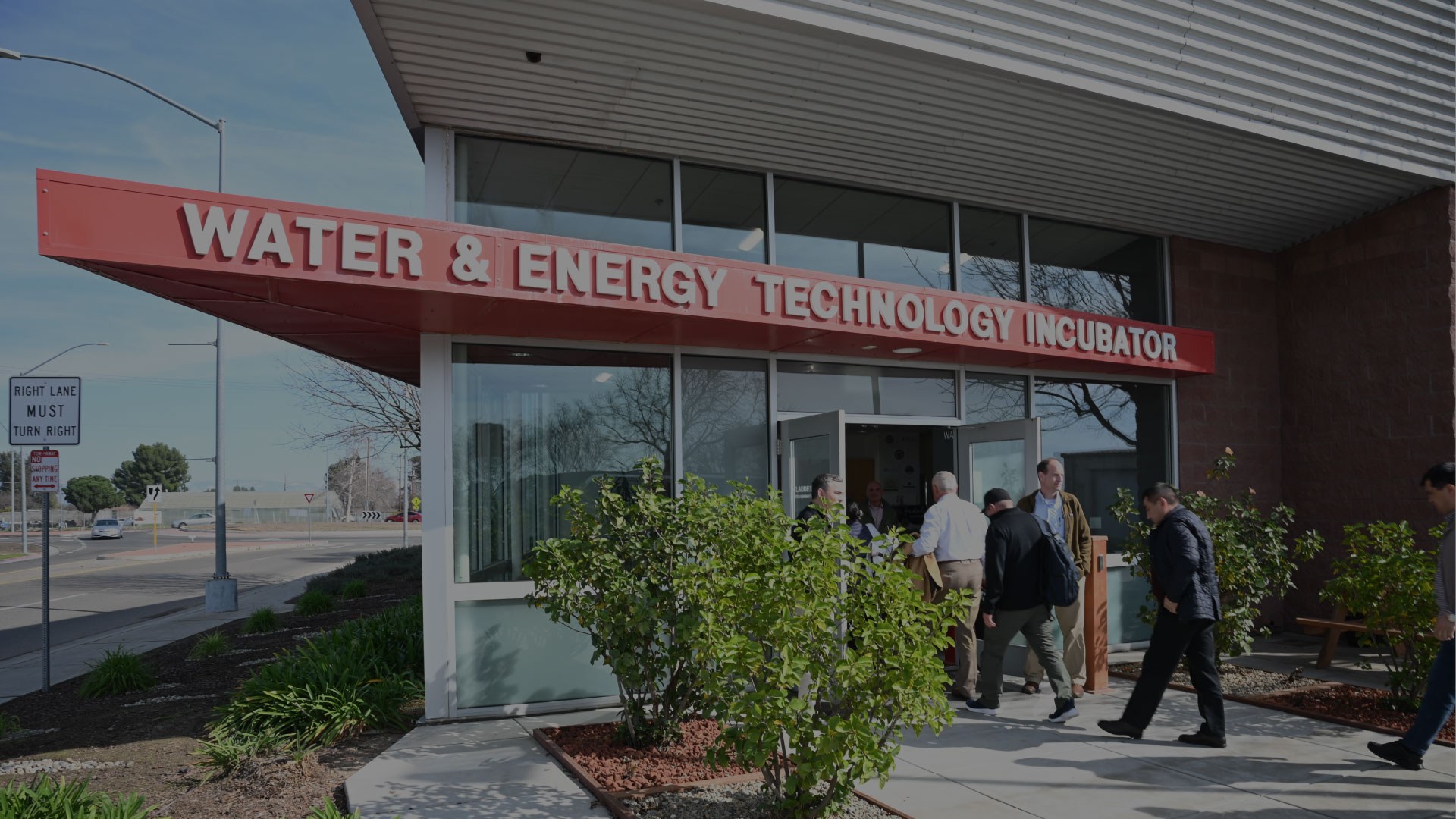 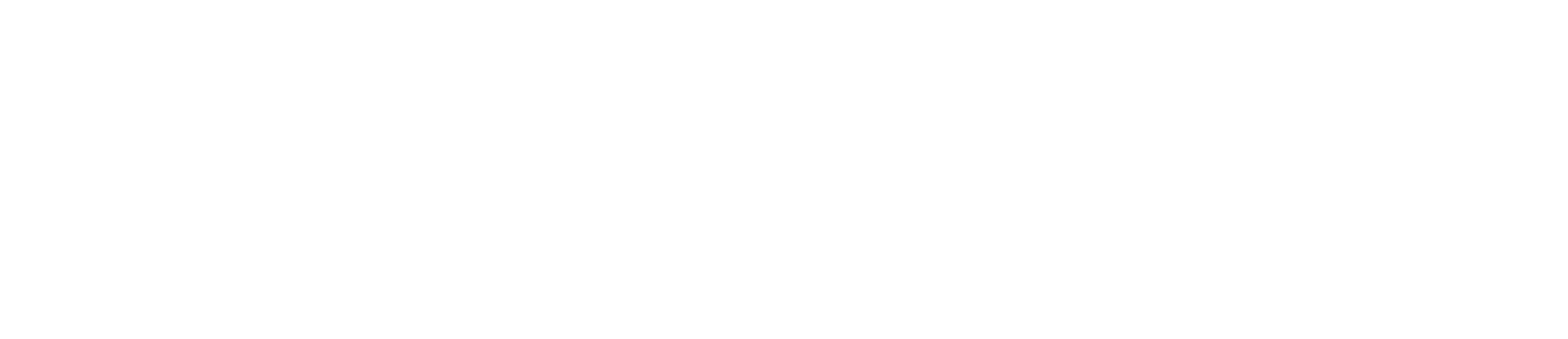 Addressing some of our region’s most pressing challenges
Helping innovators and underserved communities find solutions.

Aiding industry partners and the CSU system bridge the skill gap divide.
9